Future Glory
Romans 8:18-25
Present Suffering
Rom 8:18 18 For I consider that the sufferings of this present time are not worthy to be compared with the glory which shall be revealed in us

The word “consider” means to calculate. This is not a word of doubt but, on the contrary, a process of reasoning that arrives at a firm conclusion or conviction by careful deduction

Paul made a deliberate calculation about the suffering of Christians. This is a definite statement of conviction and considered judgment of assurance.
Present Suffering
Rom 8:18 18 For I consider that the sufferings of this present time are not worthy to be compared with the glory which shall be revealed in us

Paul's perspective is that our present sufferings are not even worth holding up in comparison with the glories that will be revealed in us. Some readers might be tempted to hear Paul glossing over the enormous pain, physical and emotional, that comes with human existence. He is not. Instead, Paul is elevating the much more enormous glory to come. Paul understood pain very deeply. Second Corinthians 11:23–29 contains a small sampling of his experiences: hunger, thirst, danger, imprisonment, torture, and persecution. And yet, he says all of that suffering cannot compare to the glories that will be revealed at some future time to saved believers as God's heirs with Christ. Truly, those endless glories must be incomprehensibly wonderful, satisfying, and meaningful.
[Speaker Notes: Bibleref.com]
All Creation is Anticipating the Coming Glory
19 For the earnest expectation of the creation eagerly waits for the revealing of the sons of God. 20 For the creation was subjected to futility, not willingly, but because of Him who subjected it in hope; 21 because the creation itself also will be delivered from the bondage of corruption into the glorious liberty of the children of God. 22 For we know that the whole creation groans and labors with birth pangs together until now.
All Creation is Anticipating the Coming Glory
Why does Paul bring in the creation as eagerly longing for the revealing of our glory?
 Paul reminds us that the creation was subjected to futility. This points back to Genesis 3 where the creation was cursed because of Adam’s sin.
 We observed this point back in Romans 5:14. 
Sin affected everything. Adam’s sin was not like the transgression of those who came after him. Adam’s transgression affected the world and changed the world. Everything is awaiting the glorious revealing.
[Speaker Notes: Brent Kercheville]
All Creation is Anticipating the Coming Glory
The point of focus is not on the creation, but that everything is longing for the revealing. 
The creation is used as a parallel to us. 
The creation is longing to be set free from bondage to corruption and obtain the freedom of glory.
 If creation longs for this, we certainly must eagerly long for and anticipate this. 
That is how verse 23 brings this back around to us.
[Speaker Notes: Brent Kercheville]
We Also Wait with Perseverance and Hope
23 Not only that, but we also who have the firstfruits of the Spirit, even we ourselves groan within ourselves, eagerly waiting for the adoption, the redemption of our body. 24 For we were saved in this hope, but hope that is seen is not hope; for why does one still hope for what he sees? 25 But if we hope for what we do not see, we eagerly wait for it with perseverance.

Now Paul refers to Christians as those who have God's Spirit with us: the "firstfruits of the Spirit" or "the Spirit as a first result of being in Christ." Such saved believers also groan inwardly in this waiting. But while the creation is waiting for God's children to be revealed in glory, we are waiting for something more specific. We wait eagerly for adoption, the redemption of our bodies.
[Speaker Notes: Bibleref.com]
We Also Wait with Perseverance and Hope
23 Not only that, but we also who have the firstfruits of the Spirit, even we ourselves groan within ourselves, eagerly waiting for the adoption, the redemption of our body. 24 For we were saved in this hope, but hope that is seen is not hope; for why does one still hope for what he sees? 25 But if we hope for what we do not see, we eagerly wait for it with perseverance.

So we groan for adoption. This is interesting because we already studied in verse 15 that we have received adoption now. However Paul says we are waiting for our adoption. What does Paul mean? In one sense we have already received our adoption because we have been brought into God’s family. In another sense, we are still waiting for our adoption because we do not enjoy all the privileges of sonship yet. We eagerly anticipate receiving the full rights as adopted children of God.
[Speaker Notes: Brent Kercheville]
We Also Wait with Perseverance and Hope
23 Not only that, but we also who have the firstfruits of the Spirit, even we ourselves groan within ourselves, eagerly waiting for the adoption, the redemption of our body. 24 For we were saved in this hope, but hope that is seen is not hope; for why does one still hope for what he sees? 25 But if we hope for what we do not see, we eagerly wait for it with perseverance.

This brings us to verse 24. "For in this hope we were saved." We have something to look forward to. We have not been given everything now. Further, we have not seen all that this glorification will be. Hope that is seen is not hope. We are hoping for the things we do not see. This is yet another reason why we need to have our minds on the Spirit and not the flesh. We cannot be focused on worldly things because we will lose our hope in what we cannot see. Present sufferings will take us away from waiting eagerly for the future glorification. Paul tells us in verse 25 that we wait for it in endurance and patience.
[Speaker Notes: Brent Kercheville]
We Also Wait with Perseverance and Hope
23 Not only that, but we also who have the firstfruits of the Spirit, even we ourselves groan within ourselves, eagerly waiting for the adoption, the redemption of our body. 24 For we were saved in this hope, but hope that is seen is not hope; for why does one still hope for what he sees? 25 But if we hope for what we do not see, we eagerly wait for it with perseverance.

The idea here is that we have been saved—that is not in doubt—but we have not yet experienced the full force of that salvation. We are like the homeowner who has been told that her house is worth ten times what she paid for it. She knows that she has, at least on paper, entered the ranks of the affluent, but she does not yet feel affluent. She cannot take her equity to the store to make purchases unless she sells or mortgages her house, and she is not ready to do either of those things. Nevertheless, she enjoys knowing that her future has brightened because of the appreciation of her house, even if she cannot cash in on it quite yet. In like manner, we have been saved, even if we will experience the full force of that salvation only in the future—in eternity.
[Speaker Notes: Sermonwriter]
We Also Wait with Perseverance and Hope
Paul has been describing both our current state of being and our future as Christians. Our future is glory, when all will be made right, our faith will be vindicated to the world, and our redeemed bodies will allow us to be with our Father forever.Our current state, though, is one of longing for that day. For now, we have to suffer through the realities of life and all the consequences of sin on this side of eternity. Our hope is sure, but by definition it has not arrived yet.Now Paul describes us, Christians, as people who wait with patience for a hope we do not see with our eyes. We might not always feel the longing as intensely, or always as patiently. Still, to be a Christian in this life means to wait for the best possible reality anyone can imagine, with patience. We can trust our Father to bring it about at just the right time.
[Speaker Notes: Bibleref.com]
Concluding Thougts
The present sufferings cannot compare with the glory that is to be revealed to us. Our suffering for Christ will be worth it.

So we groan inwardly as we wait for this glory, our full rights as adopted children.
[Speaker Notes: Brent Kercheville]
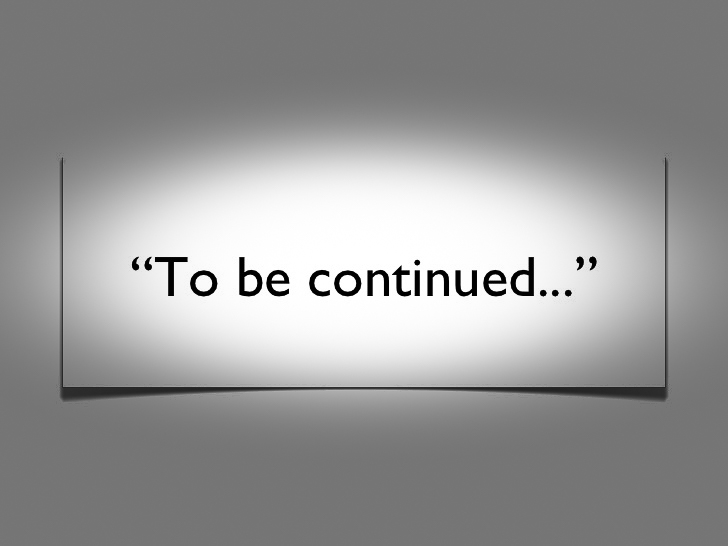 [Speaker Notes: Brent Kercheville]